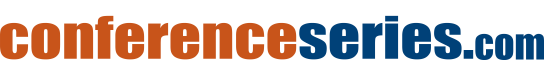 12th World Congress on
Biosensors&Bioelctronics

June 06-07, 2023 | London,UK
Theme: 
Recent Advances in Biosensor And Bioelectronics Technology

Contact us:
 MAIL:biosensorscongress@globalannualsummit.com
URL: https://biosensorscongress.conferenceseries.com//
Biosesnsorcongress 2023
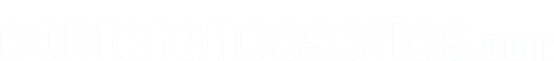 B2B
Meetings

2
Days Of Scientific
Exchange

15+
Scientific Sessions

80+
International Expert
Faculty Members

20+
Exhibitors
INVITATION
Dear Colleagues,

Conference Series LLC LTD is delighted to welcome you for the Prestigious “12th World Congress on Biosensors and Bioelectronics June 05-06, 2023 London, UK “Recent Advances in Biosensor And Bioelectronics Technology”
and we are confident that you will enjoy the Scientific Program of this upcoming Conference. We look forward to see you.
With Regards
Biosensorscongress2023
Operating Committee, Conference Series LLC LTD
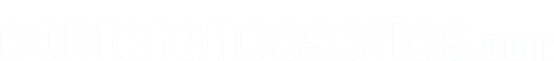 PROGRAM ANNOUNCEMENT
VENUE & ACCOMMODATION
Barcelona, SPAIN
Abstract Submission Opens: Dec 20, 2022
Registration Opens: Dec 28, 2022
Early Bird Registration: Dec 28, 2022
Mid Date Registration: Feb 28, 2023
On Spot Registration: June 07, 2023


EXHIBITION AND SPONSORSHIP
An Exhibition will be held concurrently with the Conference. Thanks to exhibitors from all over the world, attendees will have a complete overview of new findings in the field of dentistry.
https://biosensorscongress.conferenceseries.com/ /